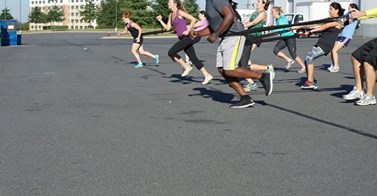 k
STOP   dieting 
STOP    ignoring pain 
STOP    making exercise last on your priority list 
STOP    believing that showing up is good enough 
STOP  repetitive behaviors which bring zero results
STOP following conflicting advice, pick one trustable source STOP  skipping strength training
www.CFCFitness.com